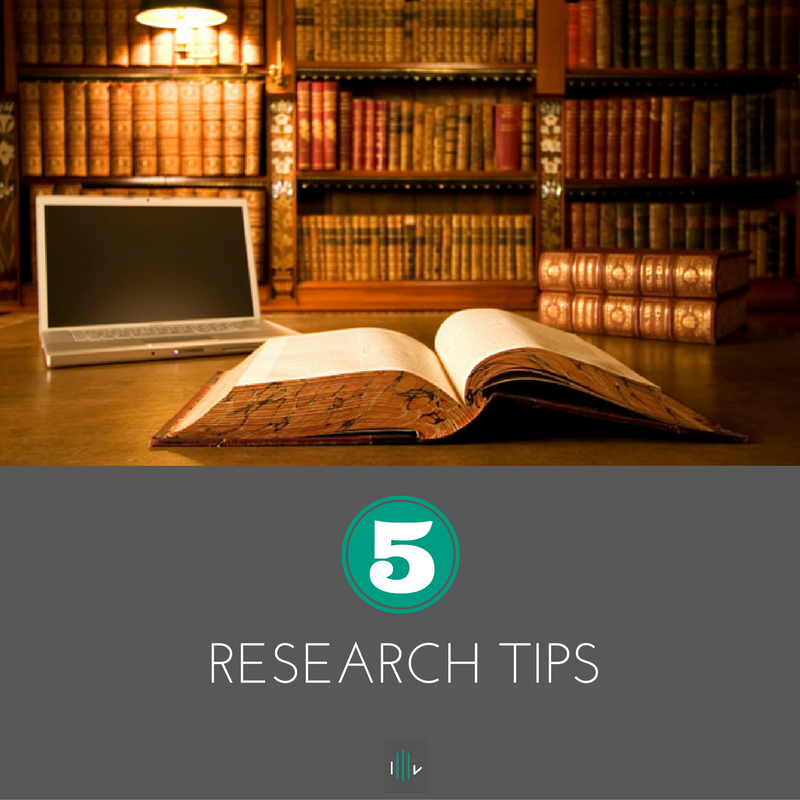 MATSATI.COM Teaching Ministry
Website: https://www.matsati.com YouTube Channel: https://www.youtube.com/user/MATSATI/
ישעיהו מו:א-ו  / Isaiah 46:1-6
LIVE STREAM: 6:30 pm EST Thursday
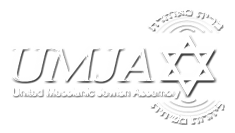 New Telegram Channel: Messianic Ministries
https://t.me/MessianicMinistries
Focus: The Way of Life - Following Yeshua the Messiah with an emphasis on walking in His footsteps according to the Torah
A Community
for Learning
Discuss the Scriptures, 
learn the languages, 
and fellowship
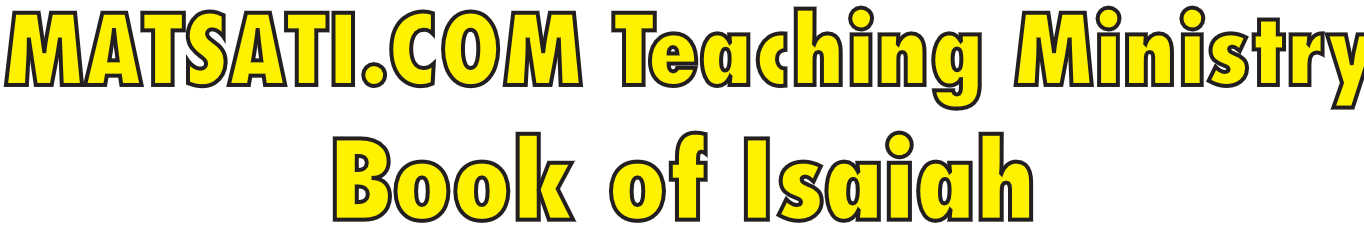 Isaiah 46:1-6
ישעיהו מו:א-ו
What Isaiah Says About 
the Burden of Carrying Idols
Isaiah / ישעיה
http://www.matsati.com
מבוא לישעיהו

Part 1
Isaiah / ישעיה
http://www.matsati.com
Romans 1:25  
1:25 Who changed the truth of God into a lie, and worshipped and served the creature more than the Creator, who is blessed for ever. Amen. (KJV οἵτινες μετήλλαξαν τὴν ἀλήθειαν τοῦ θεοῦ ἐν τῷ ψεύδει καὶ ἐσεβάσθησαν καὶ ἐλάτρευσαν τῇ κτίσει παρὰ τὸν κτίσαντα, ὅς ἐστιν εὐλογητὸς εἰς τοὺς αἰῶνας, ἀμήν.)
Isaiah / ישעיה
http://www.matsati.com
Matthew 11:28–30  
11:28 Come unto me, all ye that labour and are heavy laden, and I will give you rest. 11:29 Take my yoke upon you, and learn of me; for I am meek and lowly in heart: and ye shall find rest unto your souls. 11:30 For my yoke is easy, and my burden is light. (KJV Δεῦτε πρός με πάντες οἱ κοπιῶντες καὶ πεφορτισμένοι, κἀγὼ ἀναπαύσω ὑμᾶς. ἄρατε τὸν ζυγόν μου ἐφʼ ὑμᾶς καὶ μάθετε ἀπʼ ἐμοῦ, ὅτι πραΰς εἰμι καὶ ταπεινὸς τῇ καρδίᾳ, καὶ εὑρήσετε ἀνάπαυσιν ταῖς ψυχαῖς ὑμῶν· ὁ γὰρ ζυγός μου χρηστὸς καὶ τὸ φορτίον μου ἐλαφρόν ἐστιν.)
Isaiah / ישעיה
http://www.matsati.com
John 3:16–17  
3:16 For God so loved the world, that he gave his only begotten Son, that whosoever believeth in him should not perish, but have everlasting life. 3:17 For God sent not his Son into the world to condemn the world; but that the world through him might be saved. (KJV οὕτως γὰρ ἠγάπησεν ὁ θεὸς τὸν κόσμον, ὥστε τὸν υἱὸν τὸν μονογενῆ ἔδωκεν, ἵνα πᾶς ὁ πιστεύων εἰς αὐτὸν μὴ ἀπόληται ἀλλʼ ἔχῃ ζωὴν αἰώνιον. οὐ γὰρ ἀπέστειλεν ὁ θεὸς τὸν υἱὸν εἰς τὸν κόσμον ἵνα κρίνῃ τὸν κόσμον, ἀλλʼ ἵνα σωθῇ ὁ κόσμος διʼ αὐτοῦ.)

1 Corinthians 10:14  
10:14 Wherefore, my dearly beloved, flee from idolatry. (KJV Διόπερ, ἀγαπητοί μου, φεύγετε ἀπὸ τῆς εἰδωλολατρίας.)
Isaiah / ישעיה
http://www.matsati.com
ספר ישעיה

Part 2
Isaiah / ישעיה
http://www.matsati.com
﻿ספר ישעיה פרק מו
א   כָּרַע בֵּל קֹרֵס נְבוֹ הָיוּ עֲצַבֵּיהֶם לַחַיָּה וְלַבְּהֵמָה נְשֹֻאֹתֵיכֶם עֲמוּסוֹת מַשָּׂא לַעֲיֵפָה: ב   קָרְסוּ כָרְעוּ יַחְדָּו לֹא יָכְלוּ מַלֵּט מַשָּׂא וְנַפְשָׁם בַּשְּׁבִי הָלָכָה:       ג   שִׁמְעוּ אֵלַי בֵּית יַעֲקֹב וְכָל-שְׁאֵרִית בֵּית יִשְֹרָאֵל הַעֲמֻסִים מִנִּי-בֶטֶן הַנְּשֹֻאִים מִנִּי-רָחַם: ד   וְעַד-זִקְנָה אֲנִי הוּא וְעַד-שֵֹיבָה אֲנִי אֶסְבֹּל אֲנִי עָשִֹיתִי וַאֲנִי אֶשָּׂא וַאֲנִי אֶסְבֹּל וַאֲמַלֵּט:       ה   לְמִי תְדַמְּיוּנִי וְתַשְׁווּ וְתַמְשִׁלוּנִי וְנִדְמֶה: ו   הַזָּלִים זָהָב מִכִּיס וְכֶסֶף בַּקָּנֶה יִשְׁקֹלוּ יִשְֹכְּרוּ צוֹרֵף וְיַעֲשֵֹהוּ אֵל יִסְגְּדוּ אַף-יִשְׁתַּחֲווּ:
Isaiah / ישעיה
http://www.matsati.com
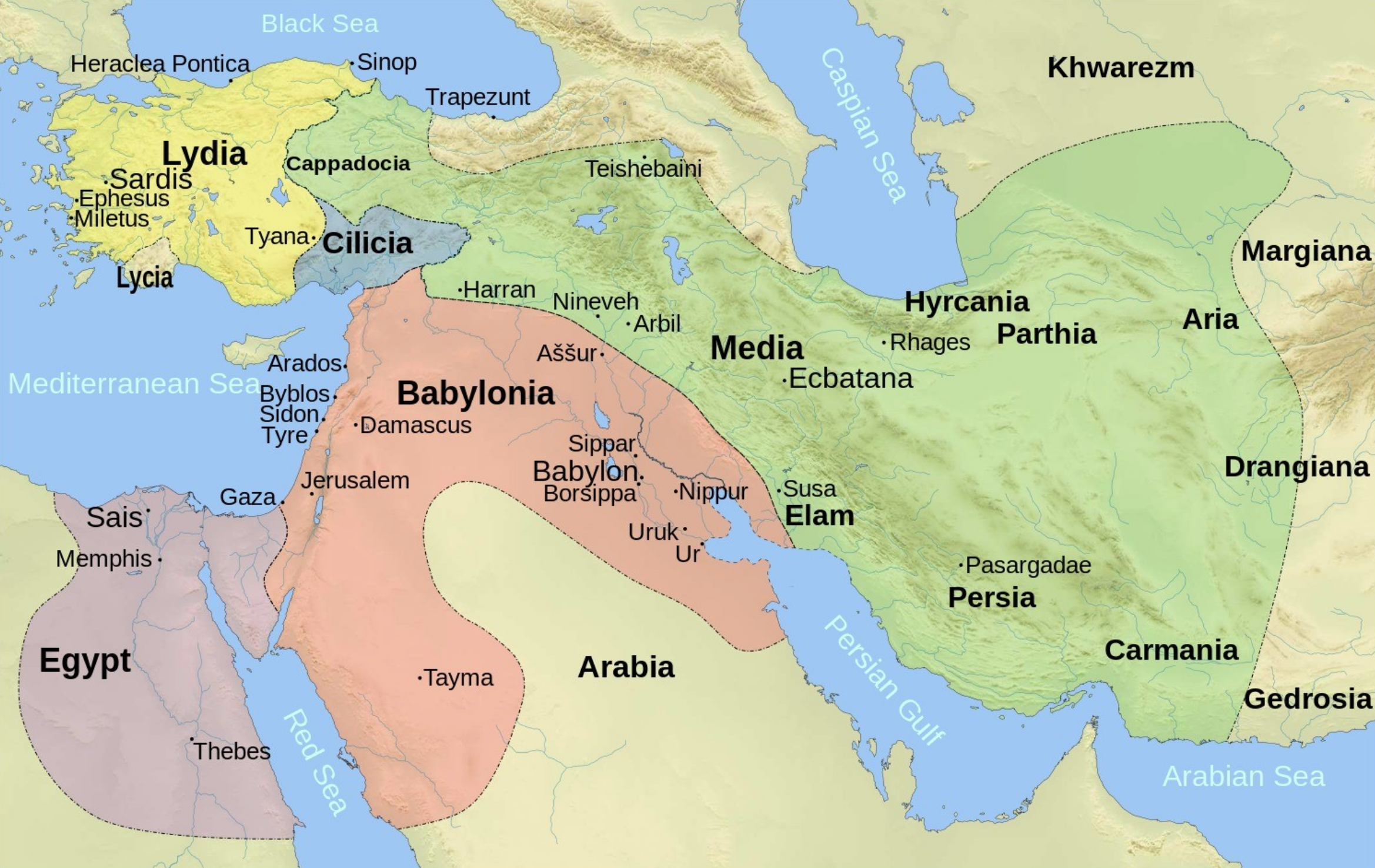 Isaiah / ישעיה
http://www.matsati.com
Matthew 6:25–34  
6:25 Therefore I say unto you, Take no thought for your life, what ye shall eat, or what ye shall drink; nor yet for your body, what ye shall put on. Is not the life more than meat, and the body than raiment? 6:26 Behold the fowls of the air: for they sow not, neither do they reap, nor gather into barns; yet your heavenly Father feedeth them. Are ye not much better than they? 6:27 Which of you by taking thought can add one cubit unto his stature? 6:28 And why take ye thought for raiment? Consider the lilies of the field, how they grow; they toil not, neither do they spin: 6:29 And yet I say unto you, That even Solomon in all his glory was not arrayed like one of these. 6:30 Wherefore, if God so clothe the grass of the field, which to day is, and to morrow is cast into the oven, shall he not much more clothe you, O ye of little faith? 6:31 Therefore take no thought, saying, What shall we eat? or, What shall we drink? or, Wherewithal shall we be clothed? 6:32 (For after all these things do the Gentiles seek:) for your heavenly Father knoweth that ye have need of all these things. 6:33 But seek ye first the kingdom of God, and his righteousness; and all these things shall be added unto you. 6:34 Take therefore no thought for the morrow: for the morrow shall take thought for the things of itself. Sufficient unto the day is the evil thereof. (KJV)
Isaiah / ישעיה
http://www.matsati.com
Matthew 11:28–30  
11:28 Come unto me, all ye that labour and are heavy laden, and I will give you rest. 11:29 Take my yoke upon you, and learn of me; for I am meek and lowly in heart: and ye shall find rest unto your souls. 11:30 For my yoke is easy, and my burden is light. (KJV Δεῦτε πρός με πάντες οἱ κοπιῶντες καὶ πεφορτισμένοι, κἀγὼ ἀναπαύσω ὑμᾶς. ἄρατε τὸν ζυγόν μου ἐφʼ ὑμᾶς καὶ μάθετε ἀπʼ ἐμοῦ, ὅτι πραΰς εἰμι καὶ ταπεινὸς τῇ καρδίᾳ, καὶ εὑρήσετε ἀνάπαυσιν ταῖς ψυχαῖς ὑμῶν· ὁ γὰρ ζυγός μου χρηστὸς καὶ τὸ φορτίον μου ἐλαφρόν ἐστιν.)
Isaiah / ישעיה
http://www.matsati.com
Acts 17:28–30  
17:28 For in him we live, and move, and have our being; as certain also of your own poets have said, For we are also his offspring. 17:29 Forasmuch then as we are the offspring of God, we ought not to think that the Godhead is like unto gold, or silver, or stone, graven by art and man’s device. 17:30 And the times of this ignorance God winked at; but now commandeth all men every where to repent: (KJV ἐν αὐτῷ γὰρ ζῶμεν καὶ κινούμεθα καὶ ἐσμέν, ὡς καί τινες τῶν καθʼ ὑμᾶς ποιητῶν εἰρήκασιν· τοῦ γὰρ καὶ γένος ἐσμέν. γένος οὖν ὑπάρχοντες τοῦ θεοῦ οὐκ ὀφείλομεν νομίζειν χρυσῷ ἢ ἀργύρῳ ἢ λίθῳ, χαράγματι τέχνης καὶ ἐνθυμήσεως ἀνθρώπου, τὸ θεῖον εἶναι ὅμοιον. τοὺς μὲν οὖν χρόνους τῆς ἀγνοίας ὑπεριδὼν ὁ θεός, τὰ νῦν παραγγέλλει τοῖς ἀνθρώποις πάντας πανταχοῦ μετανοεῖν,)
Isaiah / ישעיה
http://www.matsati.com
Rabbinic Literature
ספרות רבנית

Part 3
Isaiah / ישעיה
http://www.matsati.com
Targum Jonathan son of Uziel Isaiah 46:1-6
46:1 Bel is bowed down, Nebo is cut down. Their images are in the likeness of serpents and beasts. The burdens of your idols shall be heavy upon those who carry them; because they be exhausted. 46:2 They are cut off, yea, they are altogether cut to pieces, and they were not able to deliver them that carried them; and their worshippers are gone into captivity. 46:3 Hearken unto me, O house of Jacob, and all the remnant of the house of Israel, who are beloved above all nations, yea, beloved above all kingdoms. 46:4 Even unto eternity I am He, and my WORD shall endure for ages after ages. It is I who have created all men, and I have scattered them among the nations, yea, I will forgive their sins, and I will pardon. 46:5 To whom will ye liken me, and equal me, and compare me in truth? 46:6 Behold, the people collect gold out of the bag, and weigh silver in the balance, and hire a goldsmith; and he maketh it a god: they fall down, yea, they do it reverence. (TgJ)
Isaiah / ישעיה
http://www.matsati.com
Definition list:
חֲמִיט  - Bel is bowed down
בַּל  - Bel
אִתְקְטֵף  - is cut down
נְבוֹ  - Nebo
הצַלְמָנֵיהוֹן  - their images
דְמוּת  - in the likeness of
חֵיוָא  - serpents
וּבְעִירָא  - and beasts
מַטוּלֵי טַעֲוָתְהוֹן  - the burdens of your idols
יַקִירִין  - shall be heavy upon
עַל נָטְלֵיהוֹן  - those who carry them
מְשַׁלְהַיָן  - they be exhausted
Isaiah / ישעיה
http://www.matsati.com
Rashi on Isaiah 46:1 Part 1
כרע בל קורס נבו. אלהותיהם של בבל כרעו קרסו ל' שחוק של עכו"ם הוא כמי שיש לו חולי מעים ואינו מספיק לישב על מושב בה"כ עד שהוא נתרז:
Bel squats; Nebo soils himself The deities of Babylon squatted and soiled themselves. This is an expression of ridicule of the idols, like one who suffers from diarrhea and does not manage to sit down on the seat in the privy before he discharges with a splash.
כרע בל קורס נבו. אישקרופי"ר בל קונקיא"ה נבו כך שמעתי משמו של רבינו גרשום מאור הגולה:
Bel squats; Nebo soils himself Heb. כָּרַע בֵּל קֹרֵס נְבוֹ.  Akropid sei Bel; konkiad sei Nebo. Bel squats; Nebo soils himself. So I heard in the name of Rabbenu Gershom, the Light of the Diaspora.
היו עצביהם. צלמי צורתם של בל ונבו היו לחיה ולבהמה נדמו להיות כחיה וכבהמה שמזהימין ומלכלכין עצמן ברעי שלהם:
their idols were The images of the forms of Bel and Nebo were to the beasts and the cattle, compared to the beasts and the cattle, which soil and dirty themselves with their droppings.
נשואותיכם עמוסות משא. רעי שבמעיהם כבדות הם לעמוס כמשא לאדם עיף לפיכך קרסו כרעו יחדיו הקריסה עם הכריעה:
what you carry is made a load, a burden The feces in their bowels are heavy to bear like a burden for a weary man. Therefore, they soiled themselves and squatted together, the soiling with the squatting.
Isaiah / ישעיה
http://www.matsati.com
Isaiah / ישעיה
http://www.matsati.com
Siddur Sefard, Shabbat Mincha, Korbanot 27
May the Father of mercy have compassion on the people borne by Him, and may He remember the covenant with the patriarchs; may He rescue our souls from evil times; and may He rebuke the evil impulse from those who have been carried by Him; and may He graciously grant us eternal survival; and fulfill our requests in beneficent measure, [for] deliverance and compassion.
Isaiah / ישעיה
http://www.matsati.com
John 3:1–7  
3:1 There was a man of the Pharisees, named Nicodemus, a ruler of the Jews: 3:2 The same came to Jesus by night, and said unto him, Rabbi, we know that thou art a teacher come from God: for no man can do these miracles that thou doest, except God be with him. 3:3 Jesus answered and said unto him, Verily, verily, I say unto thee, Except a man be born again, he cannot see the kingdom of God. 3:4 Nicodemus saith unto him, How can a man be born when he is old? can he enter the second time into his mother’s womb, and be born? 3:5 Jesus answered, Verily, verily, I say unto thee, Except a man be born of water and of the Spirit, he cannot enter into the kingdom of God. 3:6 That which is born of the flesh is flesh; and that which is born of the Spirit is spirit. 3:7 Marvel not that I said unto thee, Ye must be born again. (KJV )
Isaiah / ישעיה
http://www.matsati.com
Isaiah / ישעיה
http://www.matsati.com
Bereshit Rabbah 90:2
“Pharaoh said to Joseph: Since God has disclosed all this to you, there is no one as insightful and wise as you” (Genesis 41:39). “You will be in charge of my house, and my entire people will be sustained at your directive; only the throne will I make greater than you” (Genesis 41:40). “Pharaoh said to Joseph…You will be in charge of my house…” – there will be no person who will kiss me other than you. “And my entire people will be sustained [yishak] at your directive” – there will be promotions only through you. “Only the throne” – Reish Lakish said: Moses gave us in writing two portions in the Torah, and we learn them from the portion of the wicked Pharaoh. One verse says: “You will be only [rak] above [and not below]” (Deuteronomy 28:13). Does it, perhaps, [mean you will be] on a par with Me? Impossible! The verse states: “Only” – My greatness will be above your greatness. We learn this from the wicked Pharaoh: “You will be” – does it, perhaps, [mean you will be] on a par with me? The verse states: “Only” – my greatness is above your greatness. And this – “speak to the entire congregation of the children of Israel, and say to them: You shall be holy” (Leviticus 19:2) – does it, perhaps, [mean you will be] on a par with Me? The verse states: “For I, the Lord your God, am holy” (Leviticus 19:2) – My sanctity is above your sanctity. We learn this from the wicked Pharaoh. “I am Pharaoh” (Genesis 41:44) – does it, perhaps, [mean you will be] on a par with me? The verse states: “I am Pharaoh” – my greatness is above your greatness. Rabbi Yehoshua of Sikhnin said in the name of Rabbi Levi: From the “I” of flesh and blood, you derive the “I” of the Holy One blessed be He. Just as regarding the “I” of flesh and blood, through the wicked Pharaoh saying to Joseph: “I am Pharaoh,” [Joseph] received all this honor; when the “I” of the Holy One blessed be He will come: “I have made, and I will bear” (Isaiah 46:4), all the more so.
Isaiah / ישעיה
http://www.matsati.com